Mass fit
1
质量谱模型
本底：切比雪夫多项式（0、1、2）
信号：高斯，引入per-event-error(Xic0_MMERR)
自由参数：切比雪夫多项式的3个系数，Xi、Omega的质量峰中心值mean，Xi、Omega的sigma scale factor，ratio(Omega/Xi)
2
3
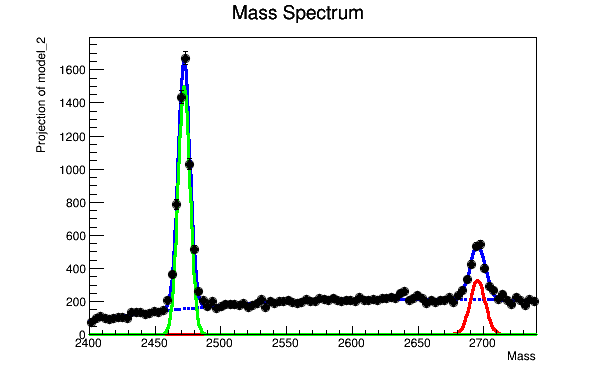 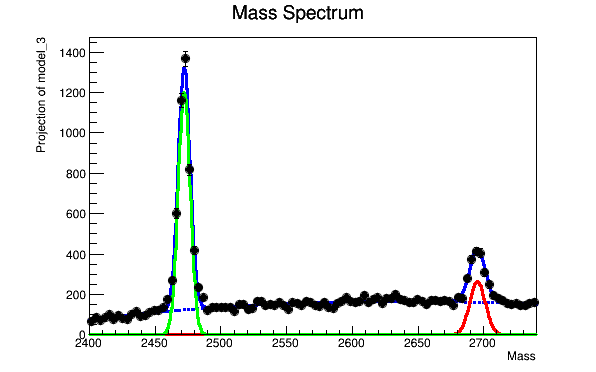 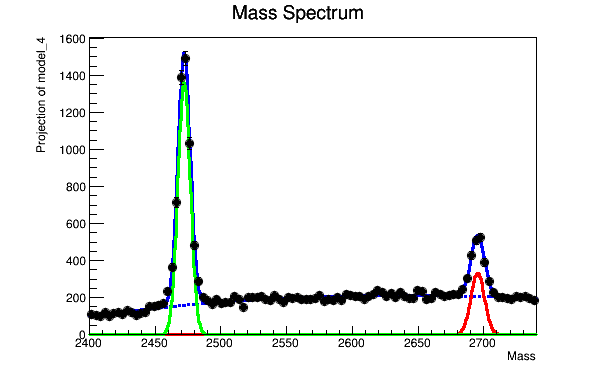 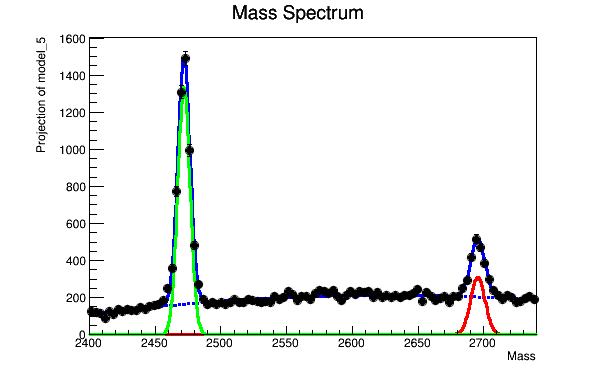 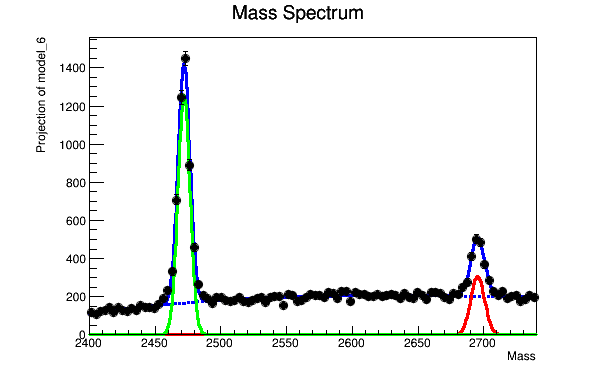 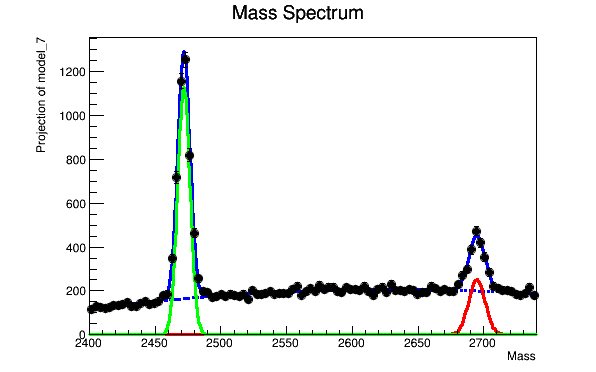 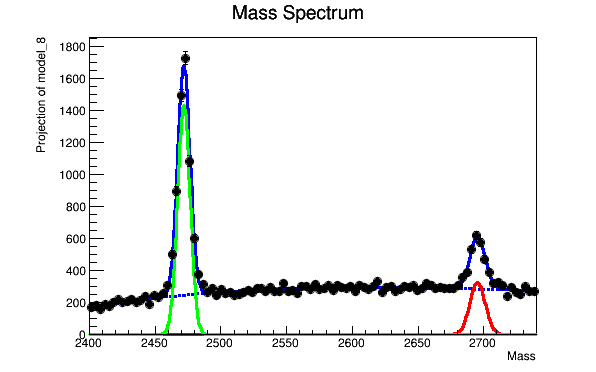 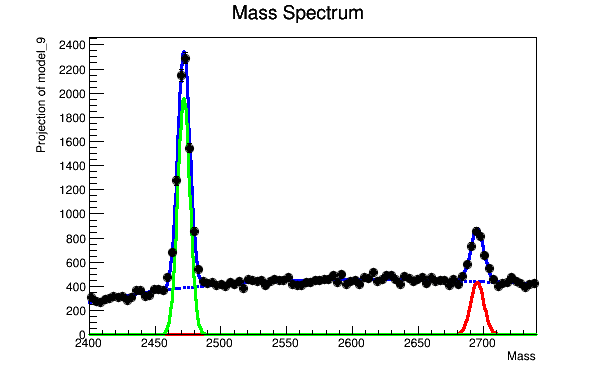 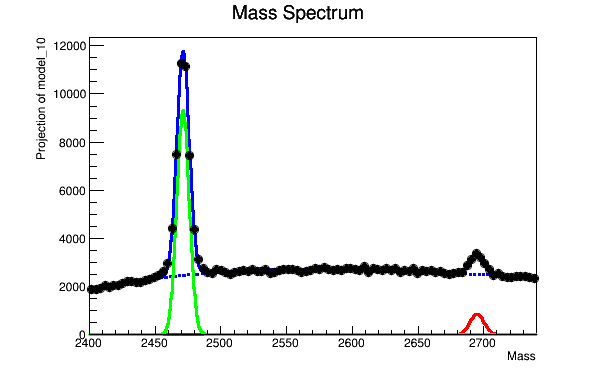 4
Ratio(Omega number/Xi number)
5
Xi峰与Omega峰mean值差别
6
Xi峰与Omega峰mean值
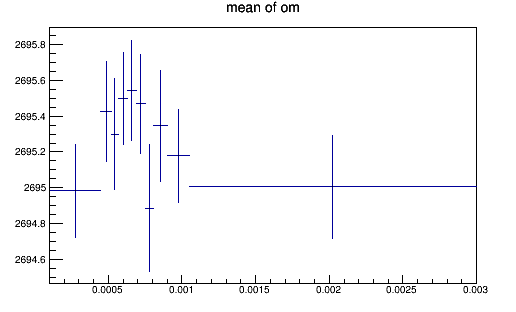 7
Xi峰与Omega峰sigma scale factor值
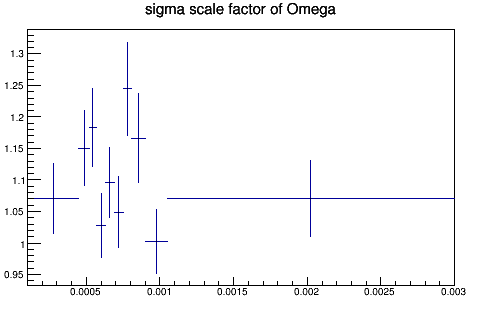 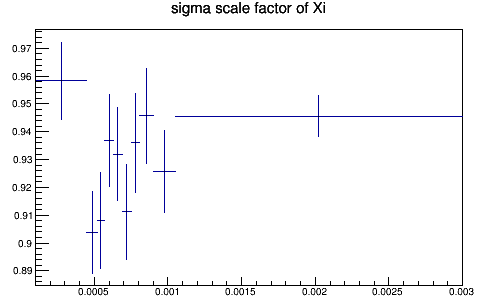 8
Xi峰与Omega峰sigma值(未使用per-event-err)
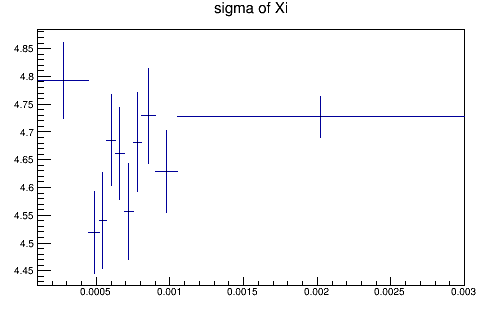 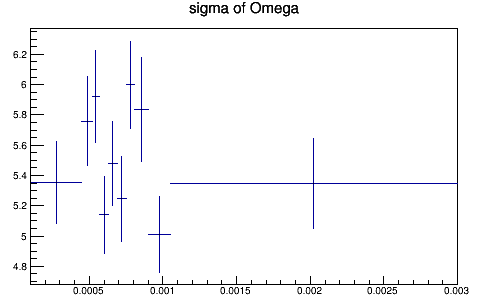 9
10
11